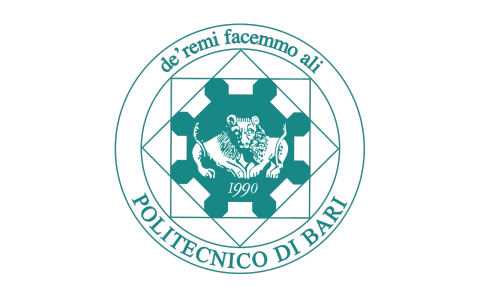 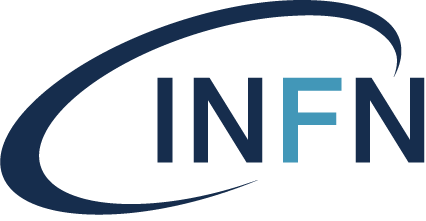 Experimental Test and Characterization of “BASIC64”, a New Mixed-Signal Front-End ASIC for SiPM Detectors
M. G. Bisogni1, P. A. P. Calò2*, F. Ciciriello2, F. Corsi2, C. Marzocca2, G. Matarrese2, S. Petrignani2
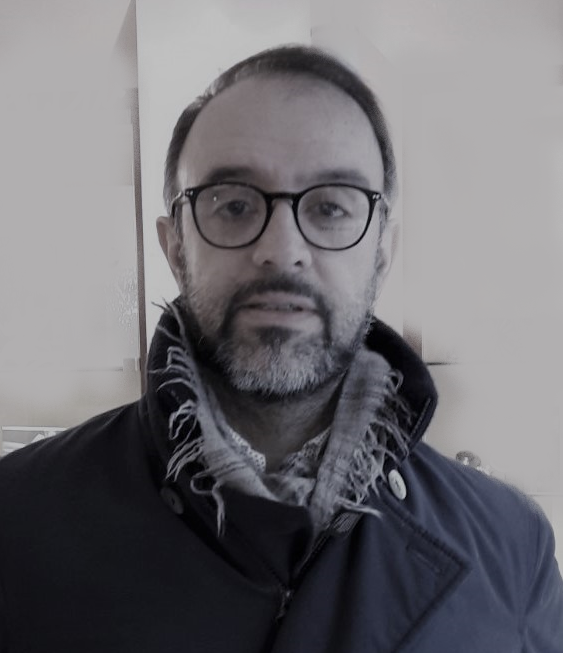 BASIC64 features:
Analog channel suitable for both n-on-p and  p-on-n SiPMs
SiPM bias voltage adjustable (8 bit DAC) 
Trigger disabled for signals under a selectable charge threshold 
Internal 10 bit ADC for charge measurements
1 INFN – Sezione di Pisa, Italy
2 DEI – Politecnico di Bari, Bari, Italy
* Presenting author
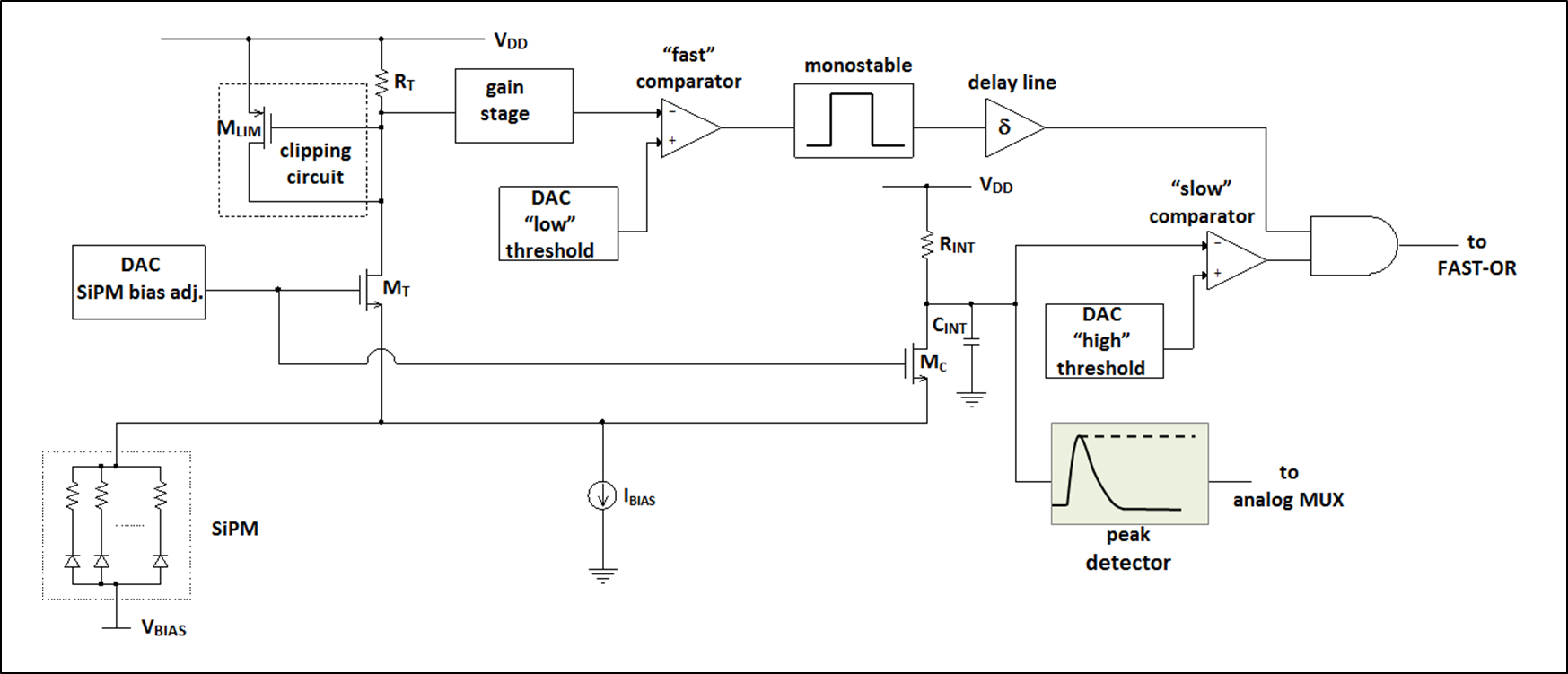 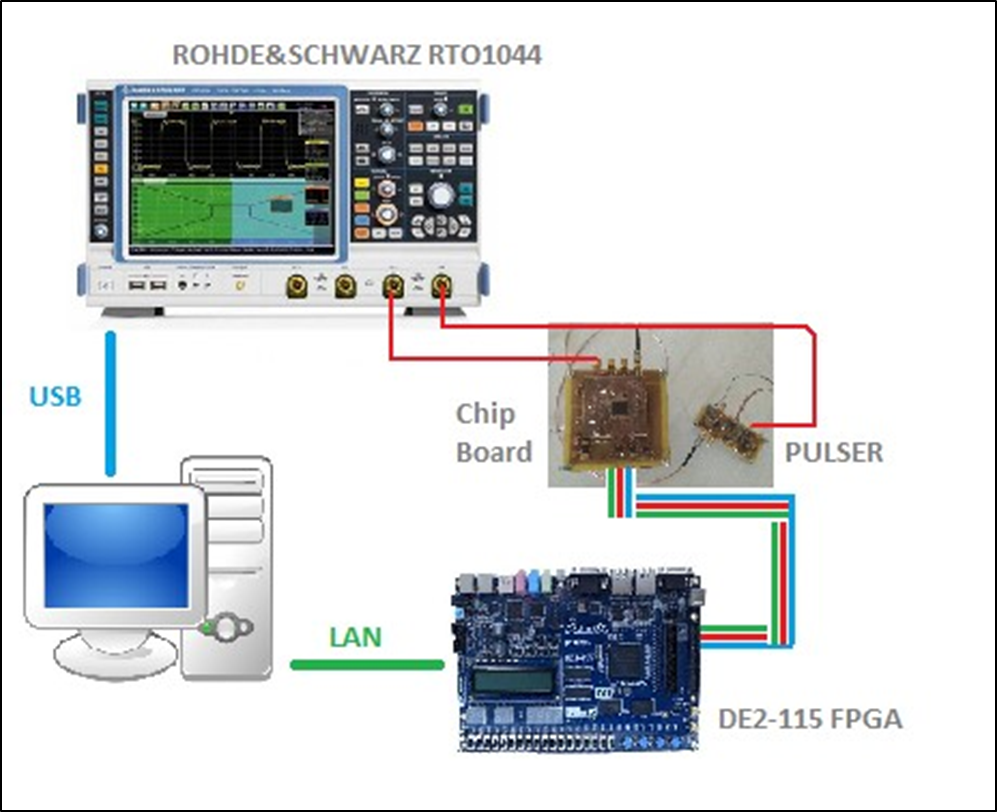 Measurements setup
Architecture of the analog channel
La Biodola, Isola D’Elba, 27 May – 02 June 2018
14th Pisa Meeting on Advanced Detectors
Frontier Detectors for Frontier Physics